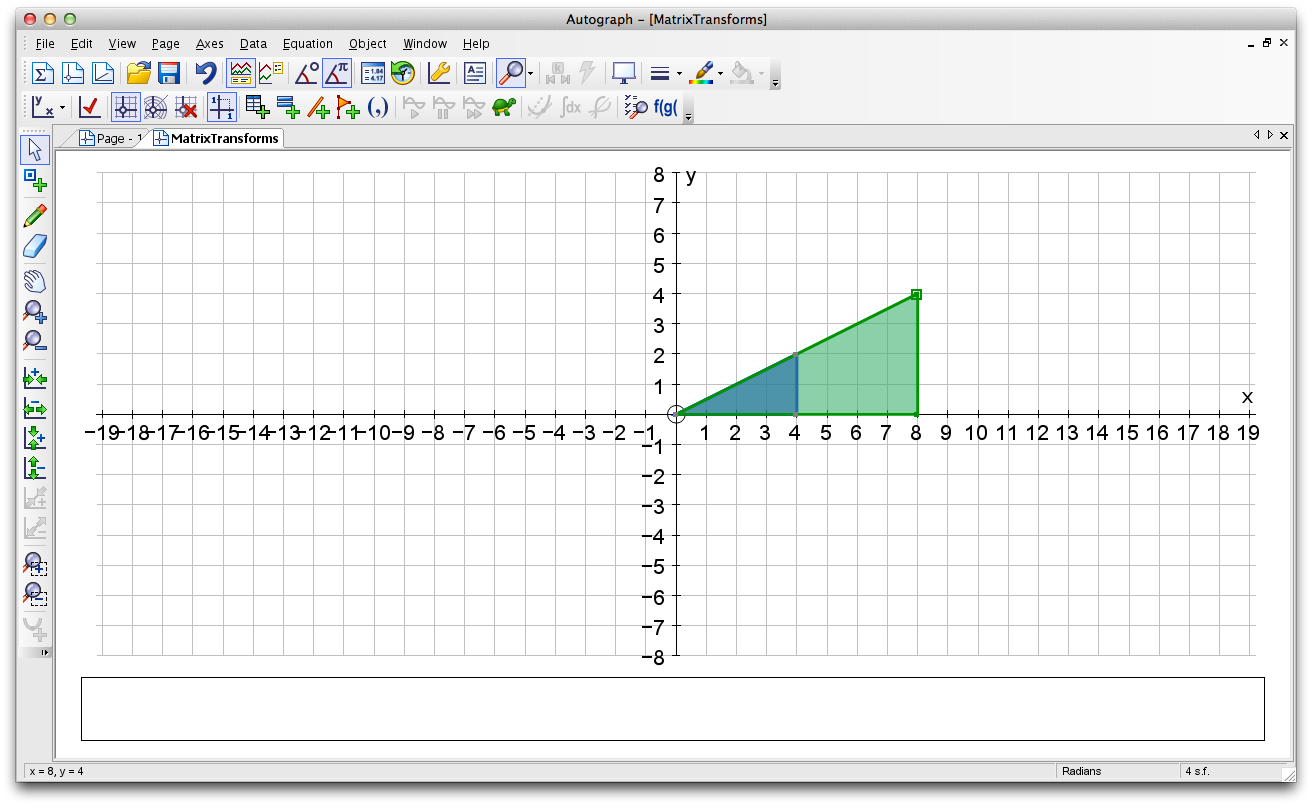 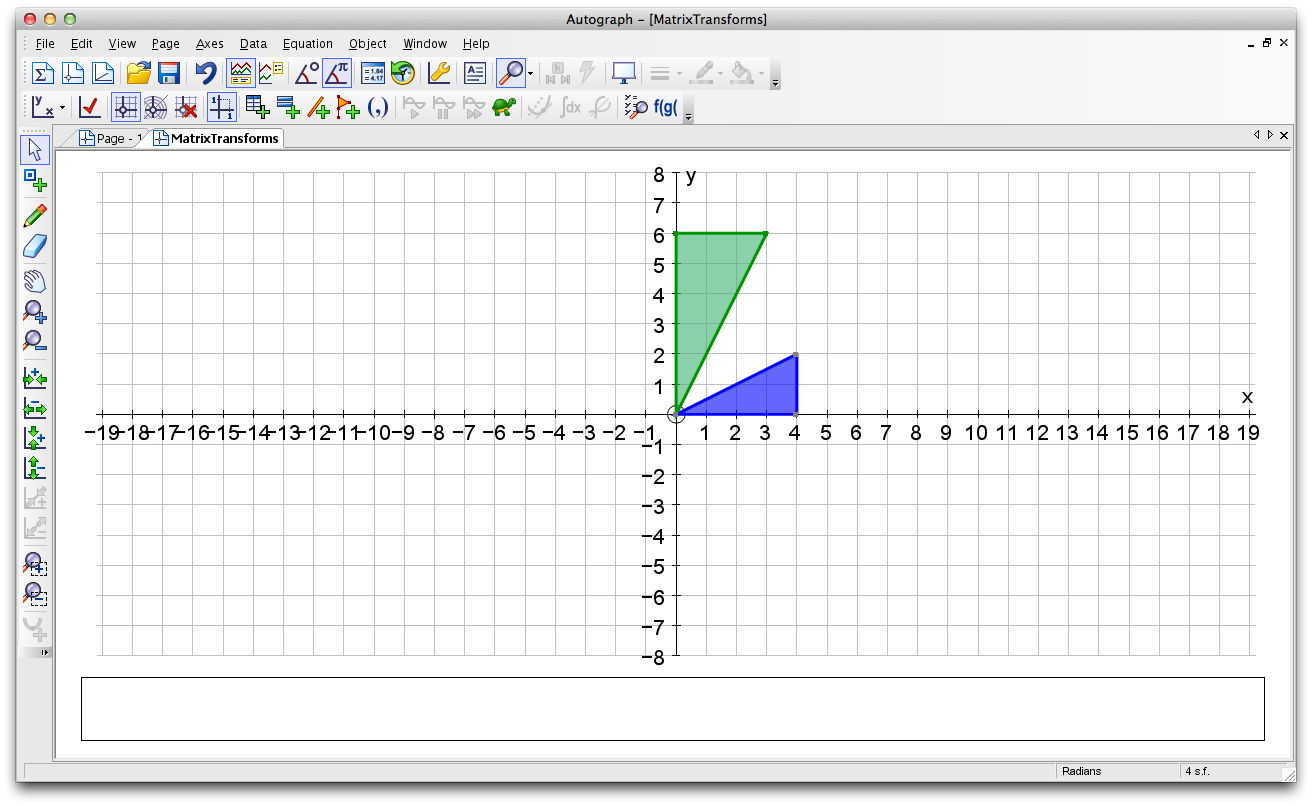 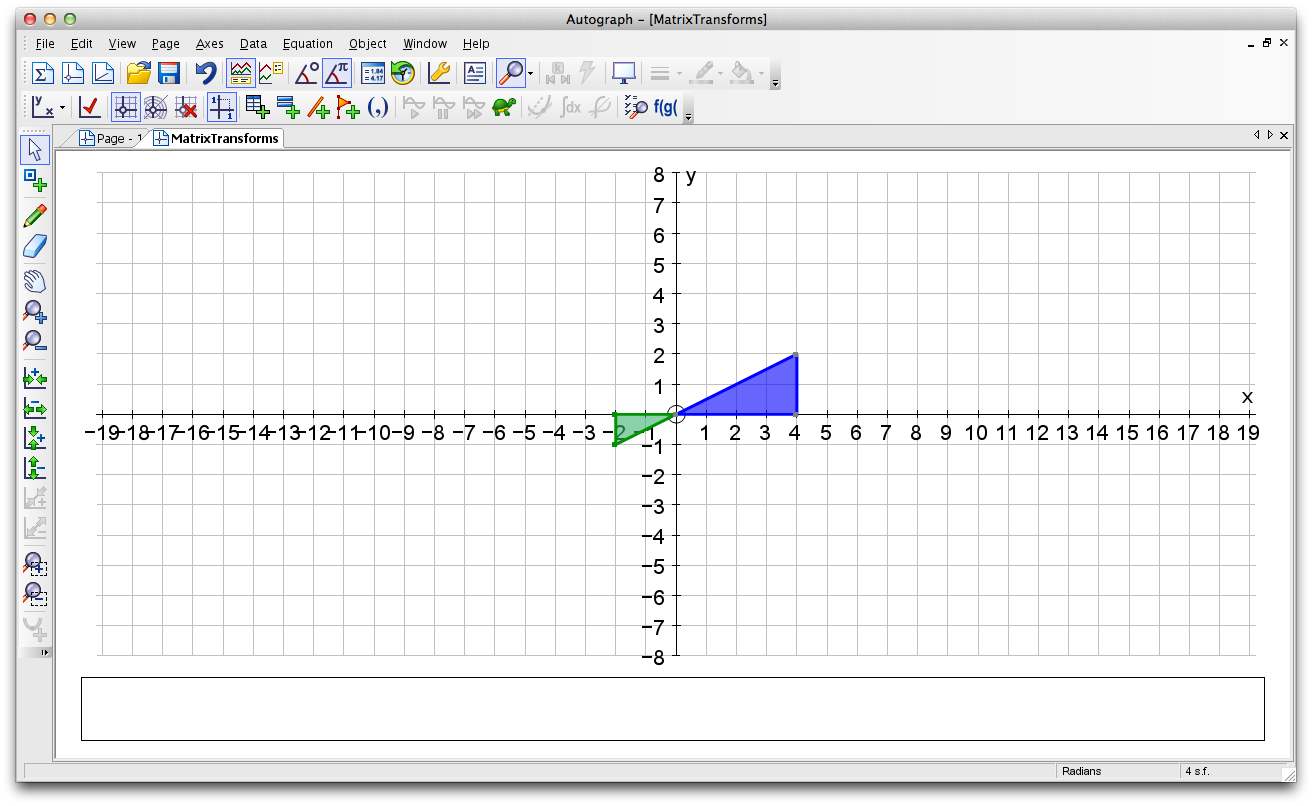 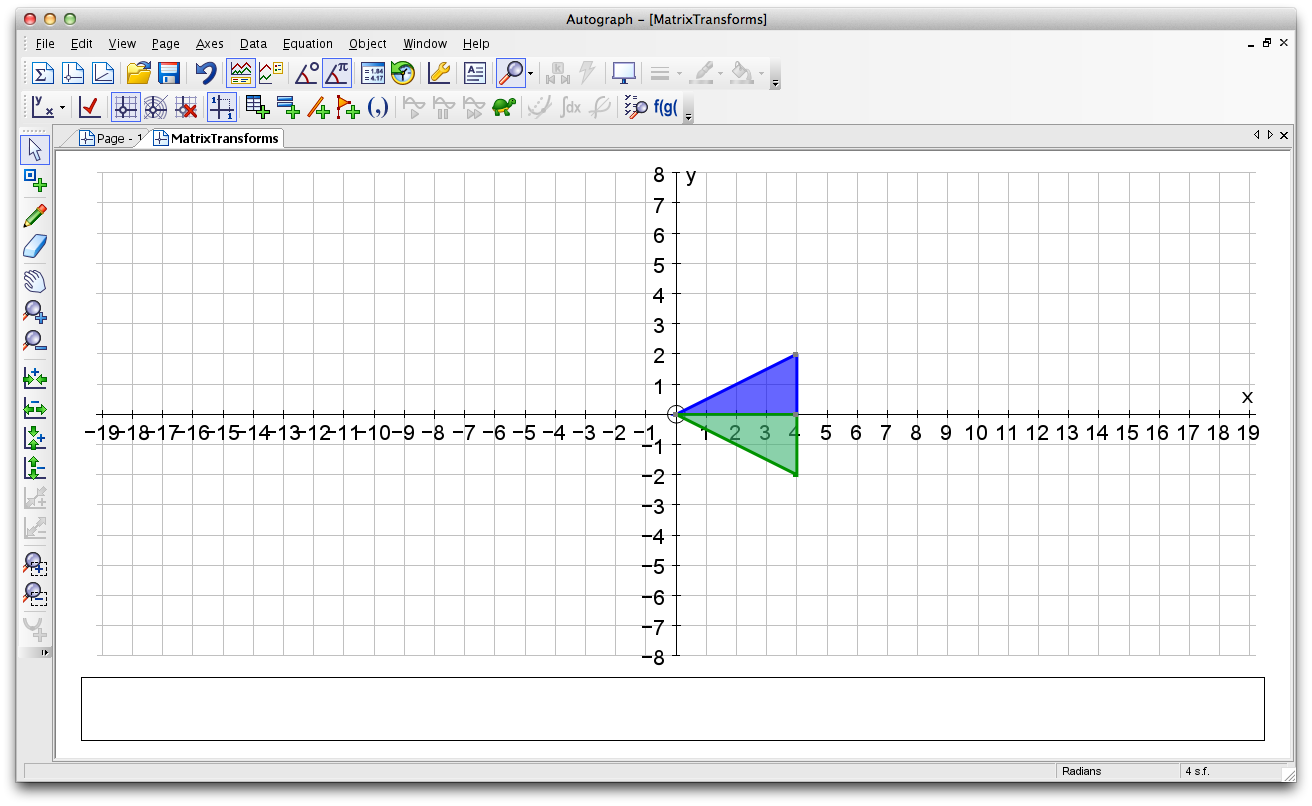 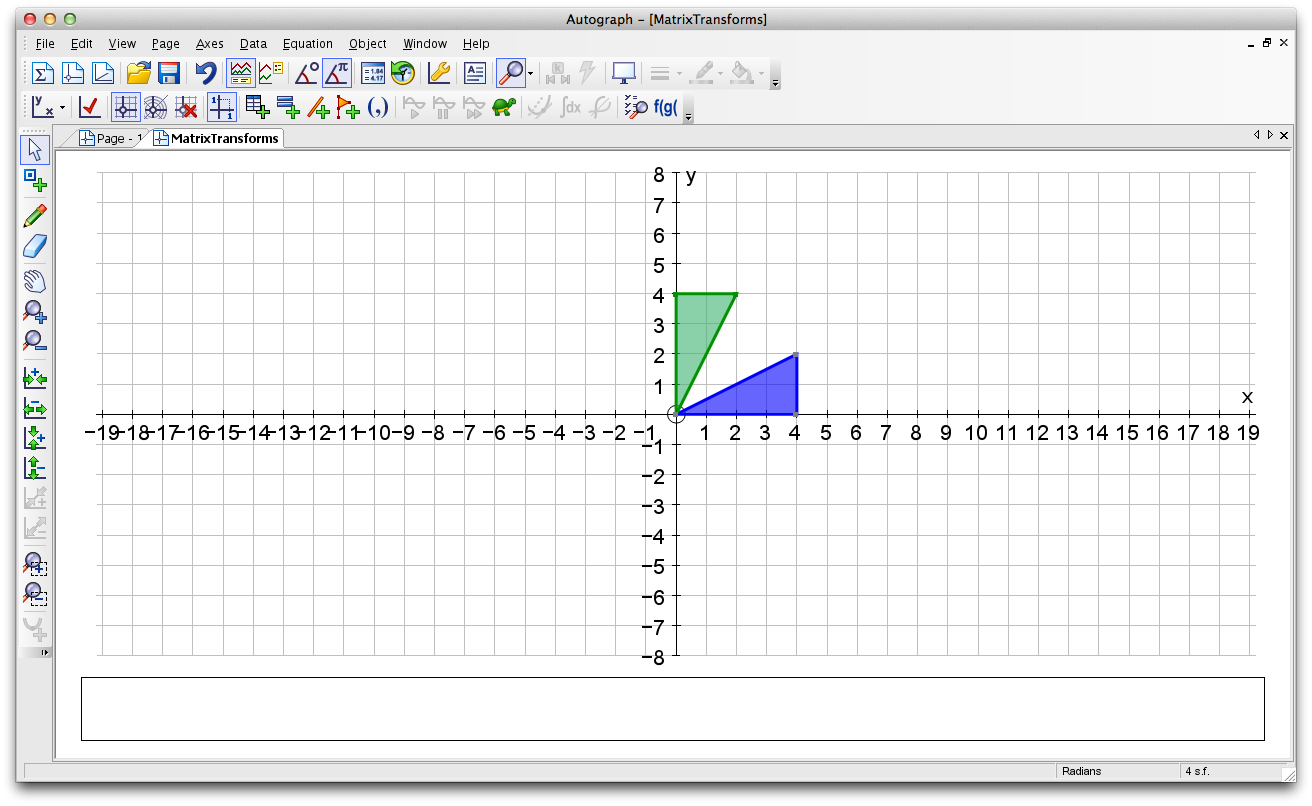 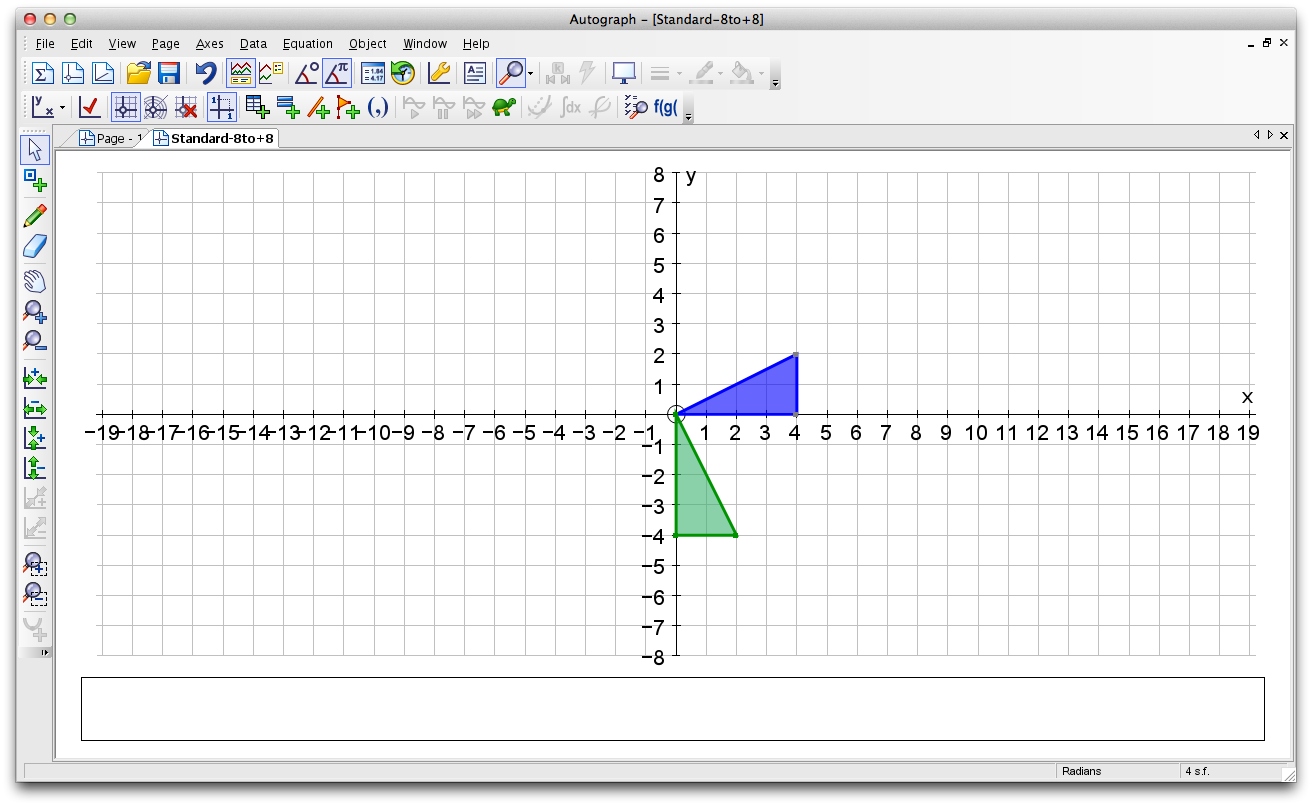 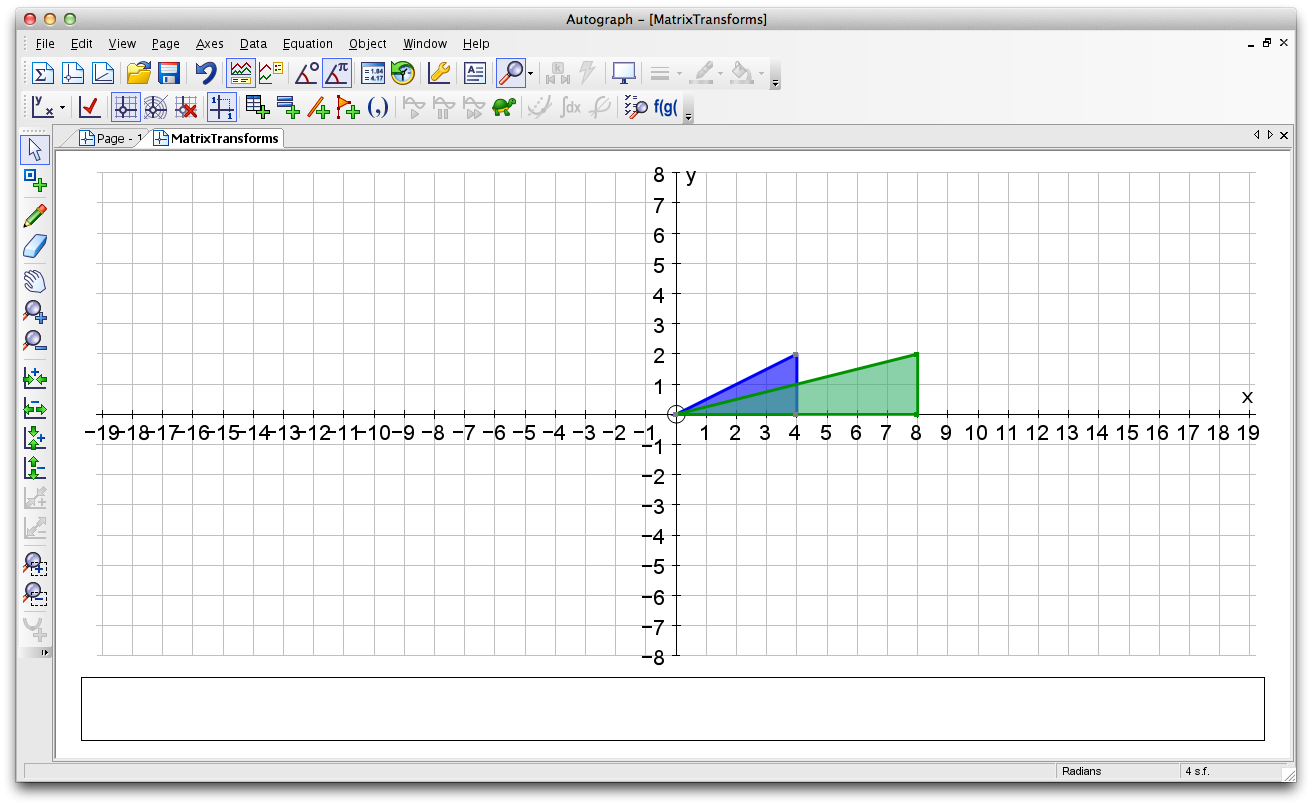 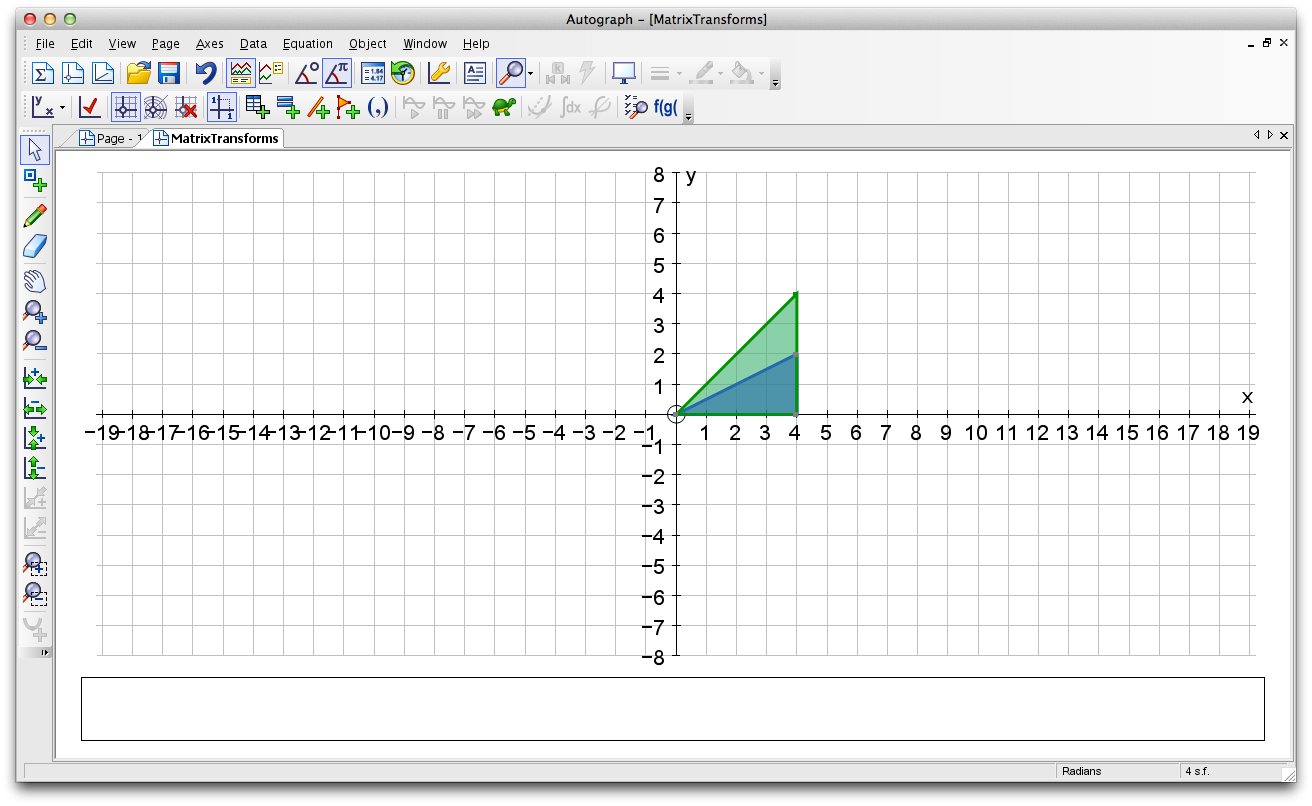 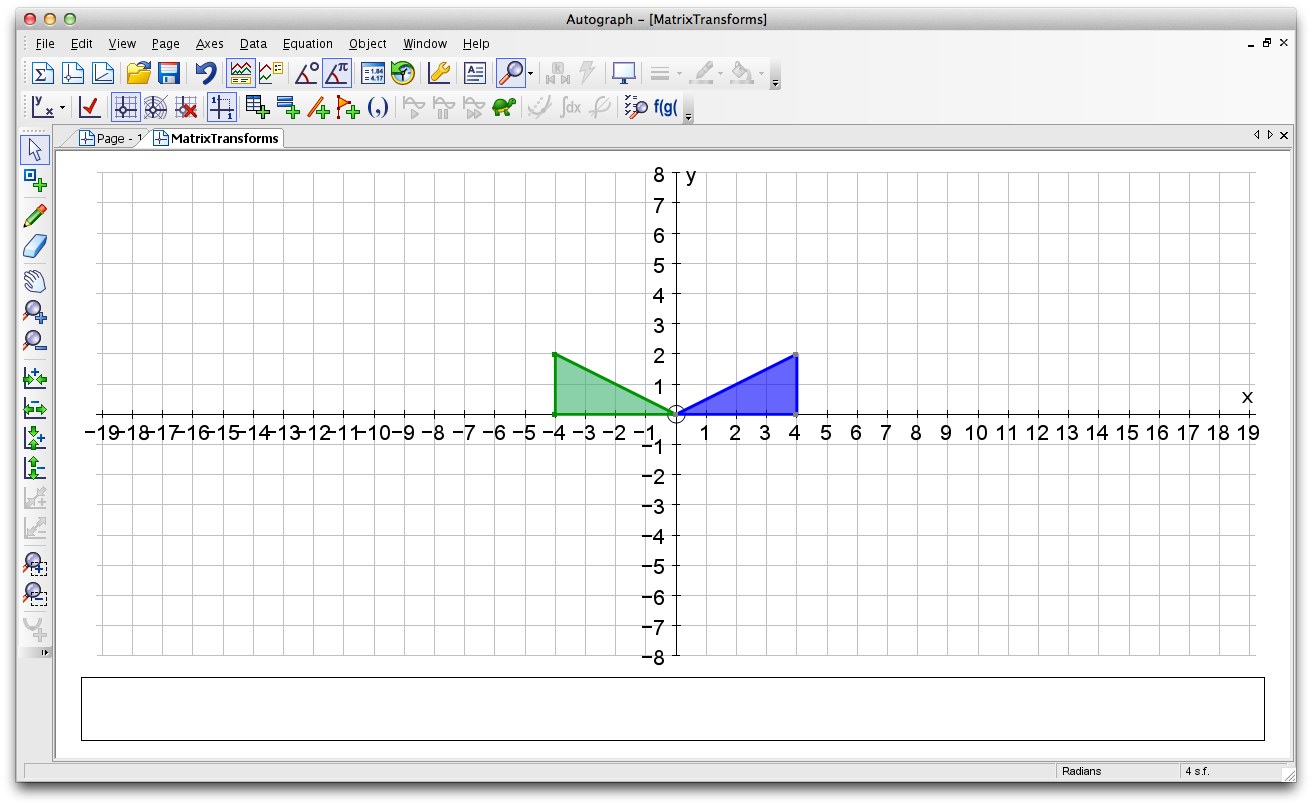 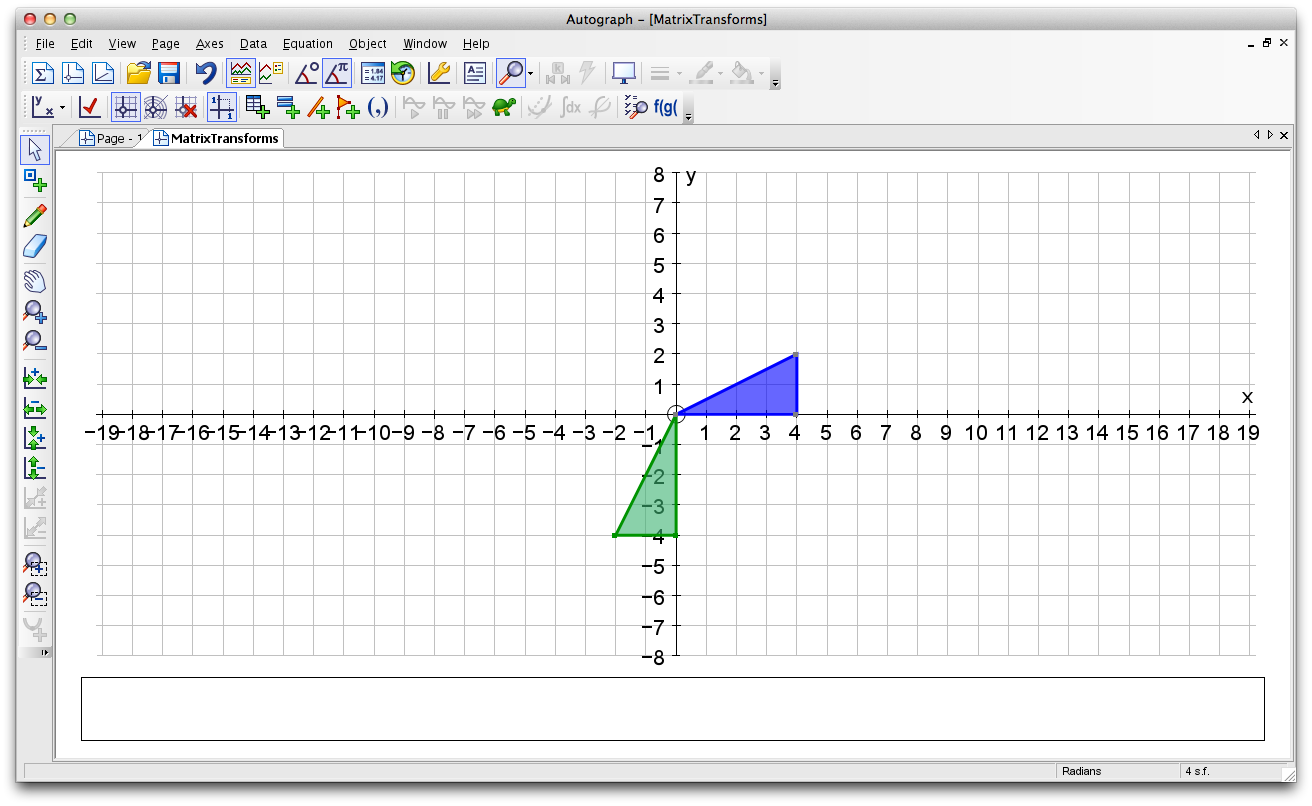 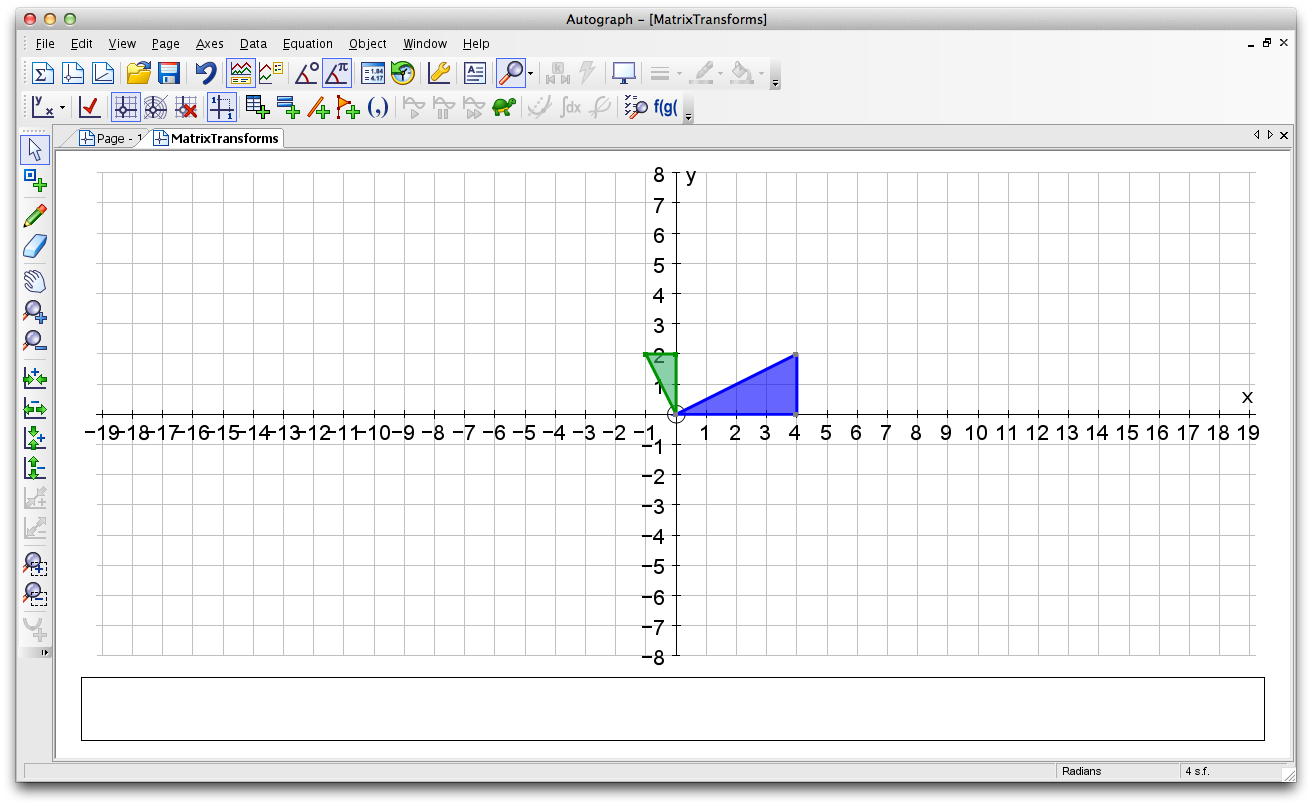 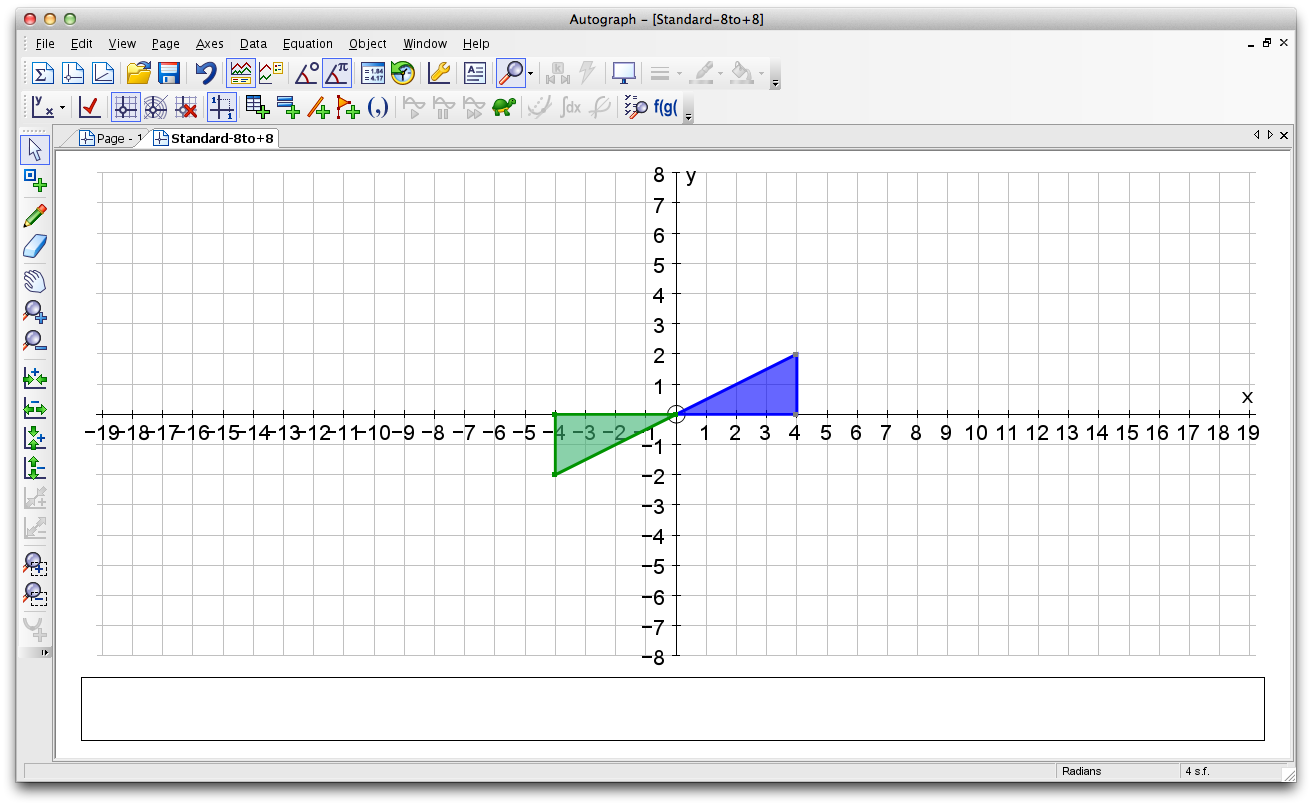 Rotate
Around (0,0) 
By 180
Stretch 
Scale factor ½ 
In x and y directions
Reflect
In line y=x
Stretch
Scale factor 3/2
In x and y directions
Stretch
Scale factor 2
In x and y directions
Reflect
In x axis
Rotate
Around (0,0)
By 90
Clockwise
Reflect
In line y=x
Stretch
Scale factor 2
In y direction
Stretch
Scale factor 2
In x direction
Rotate
Around (0,0)
By 90
Anti-clockwise
Stretch 
Scale factor ½ 
In x and y directions
Reflect
In line y=-x
Reflect
In y axis
Rotate
Around (0,0) By 180